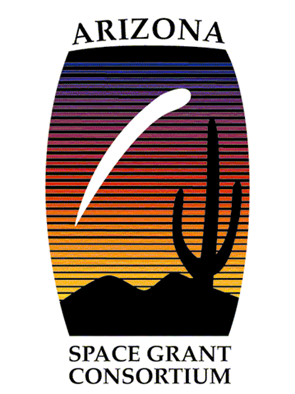 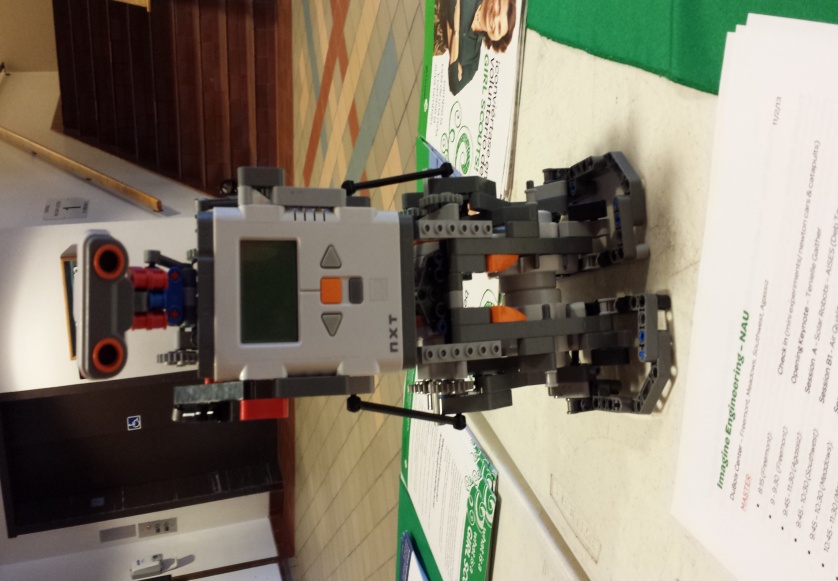 RoboticEducation
Patina Becenti 
Mentor – Mansel Nelson
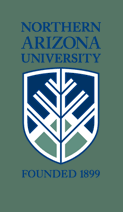 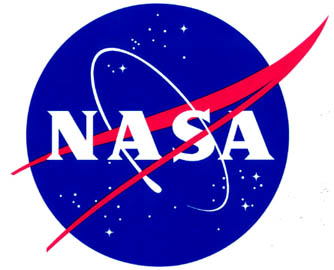 Introduction
The idea is to educate young students to explore the world of science and engineering.

Implement robotic education and outreach program in local schools, with a focus on schools that serve Native American students.

Students learned the basics of computer programming by programming the robot movement.
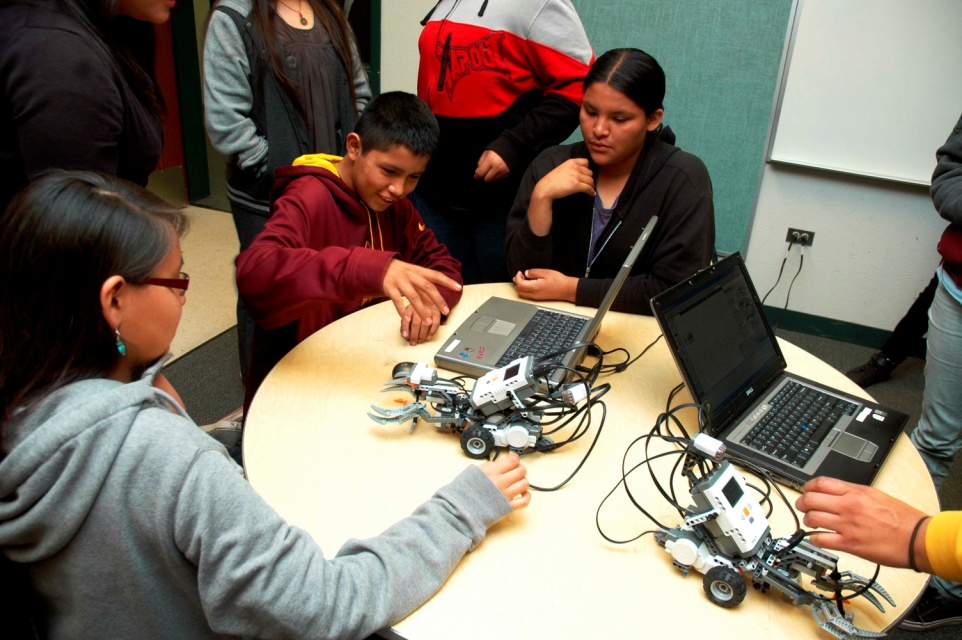 Lego Mindstorm NXT Program
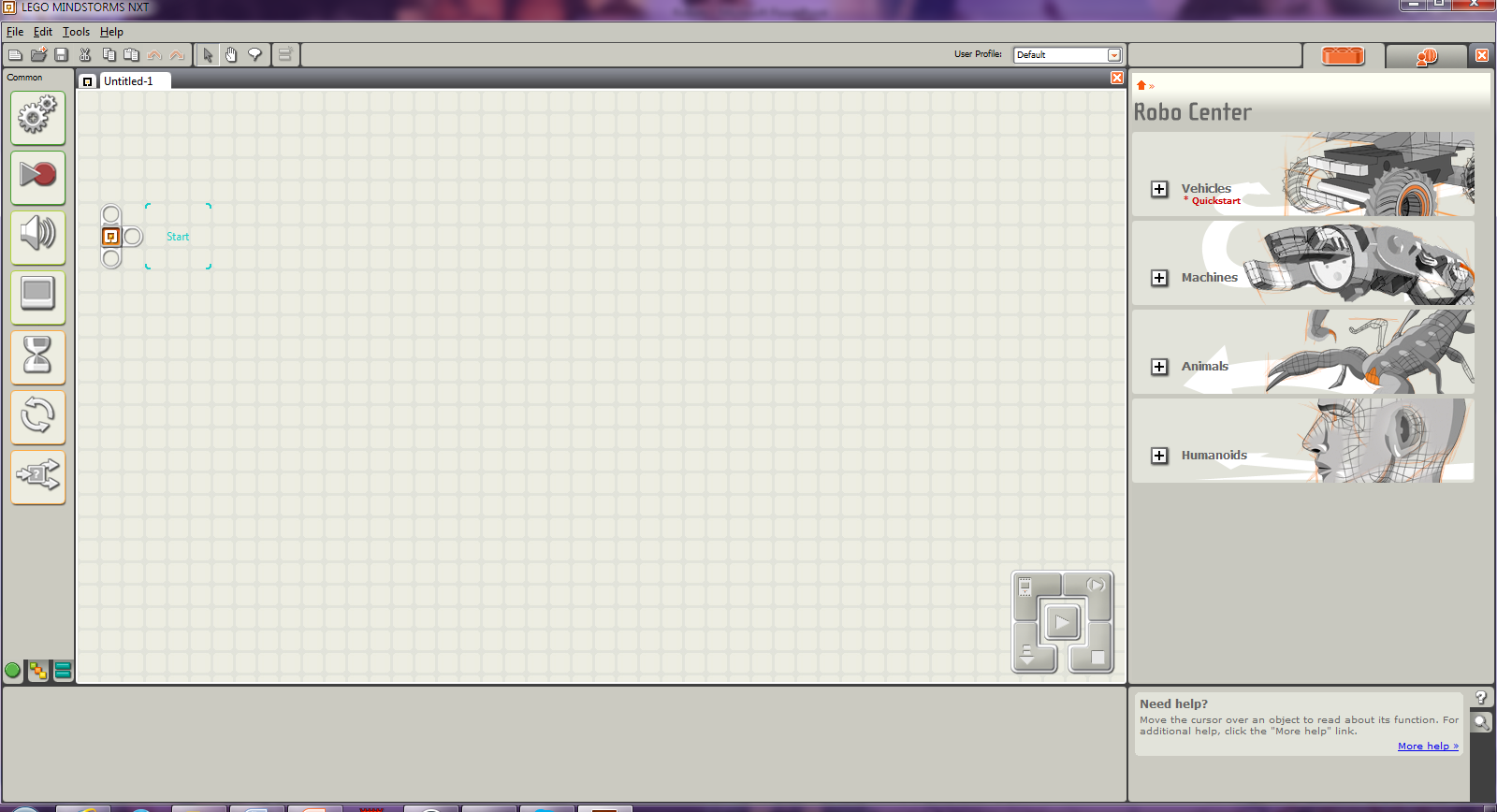 Lego Mindstorm Model
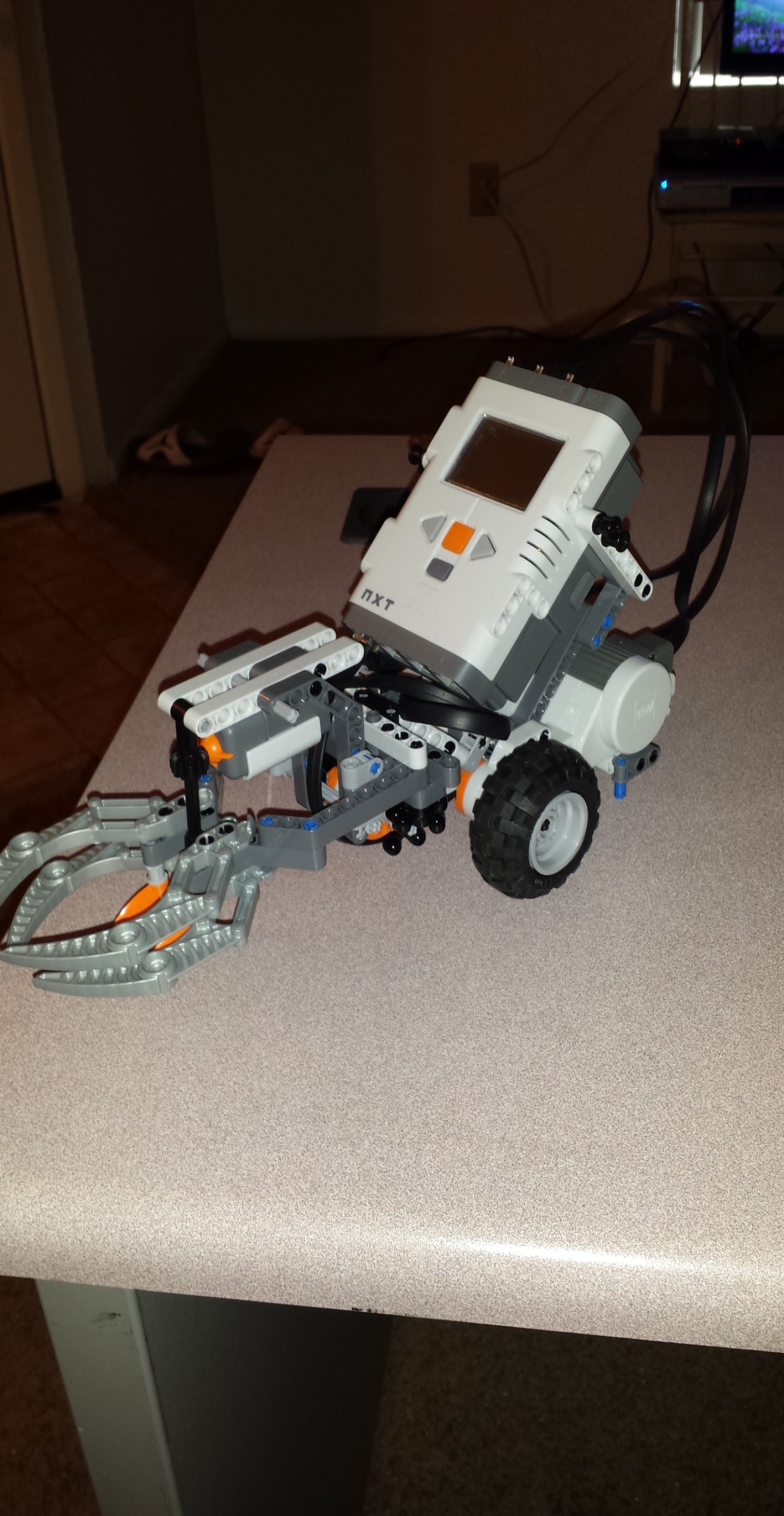 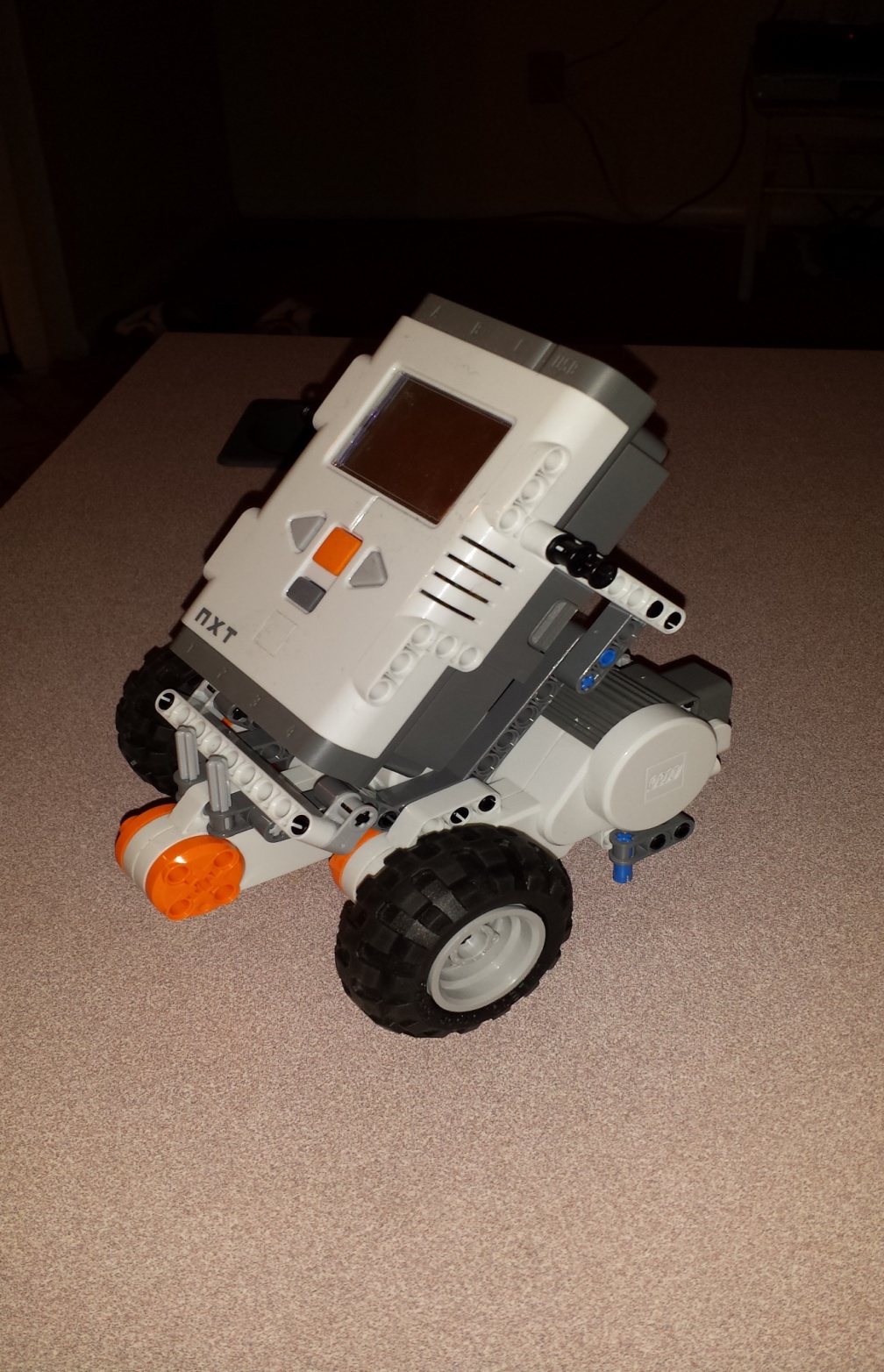 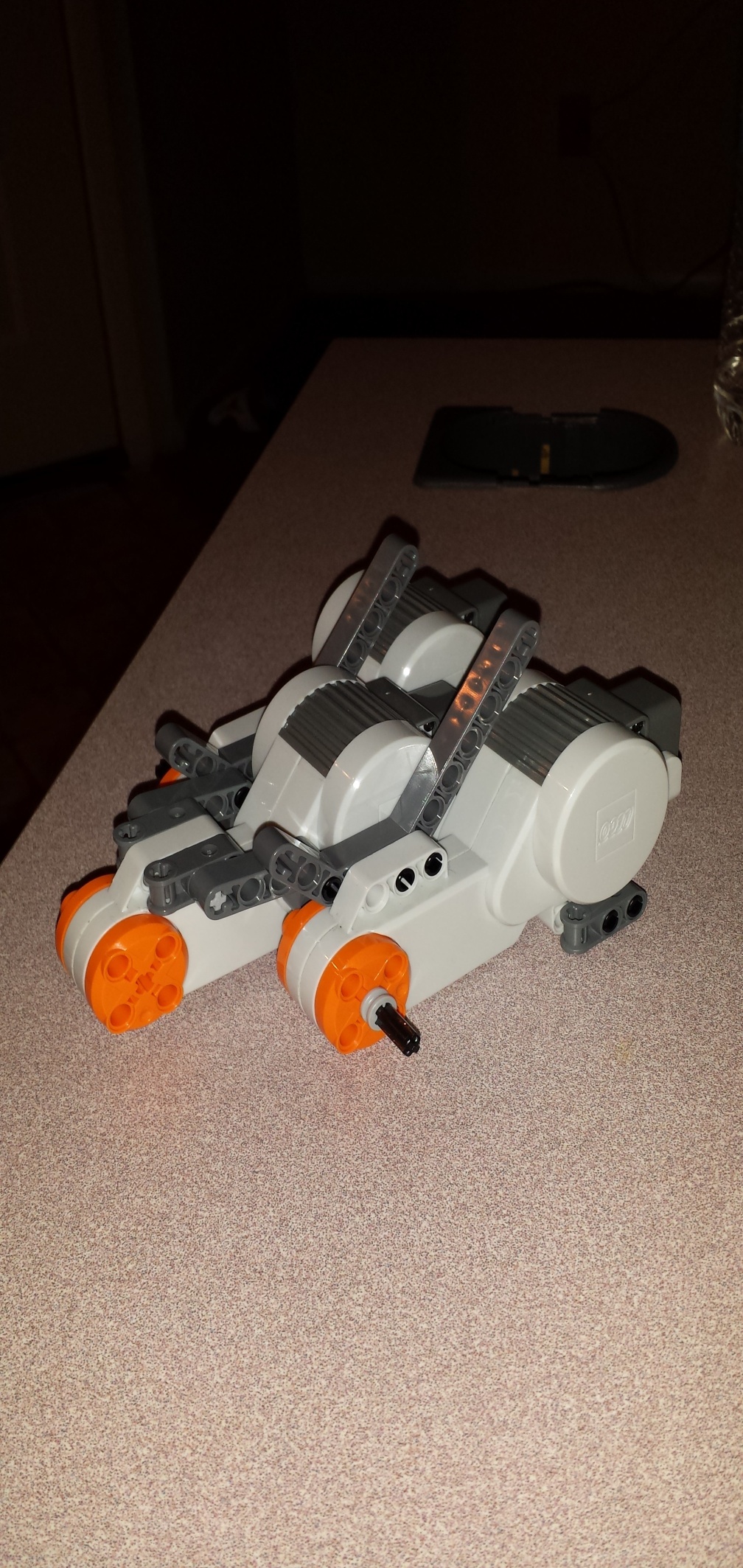 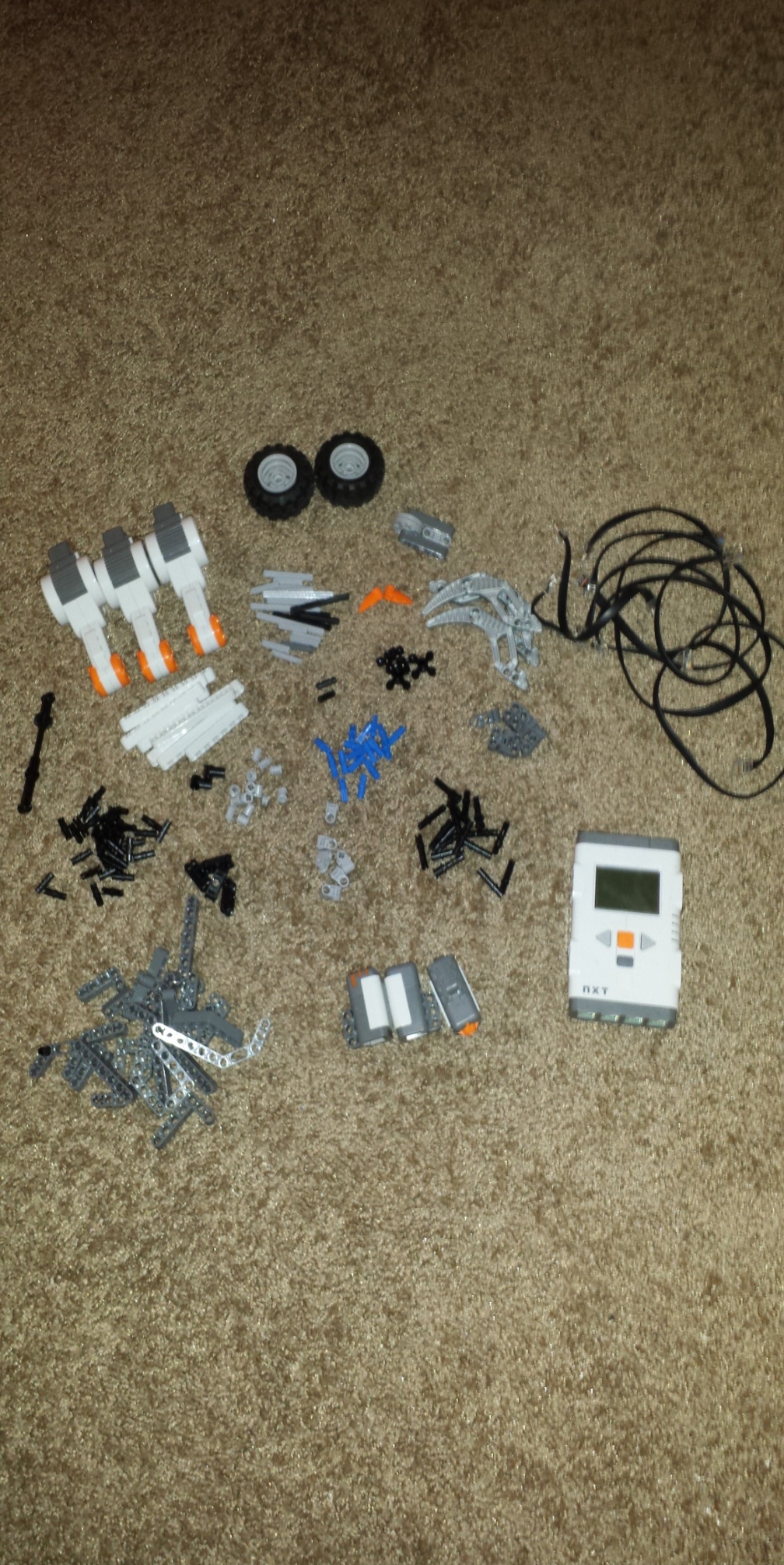 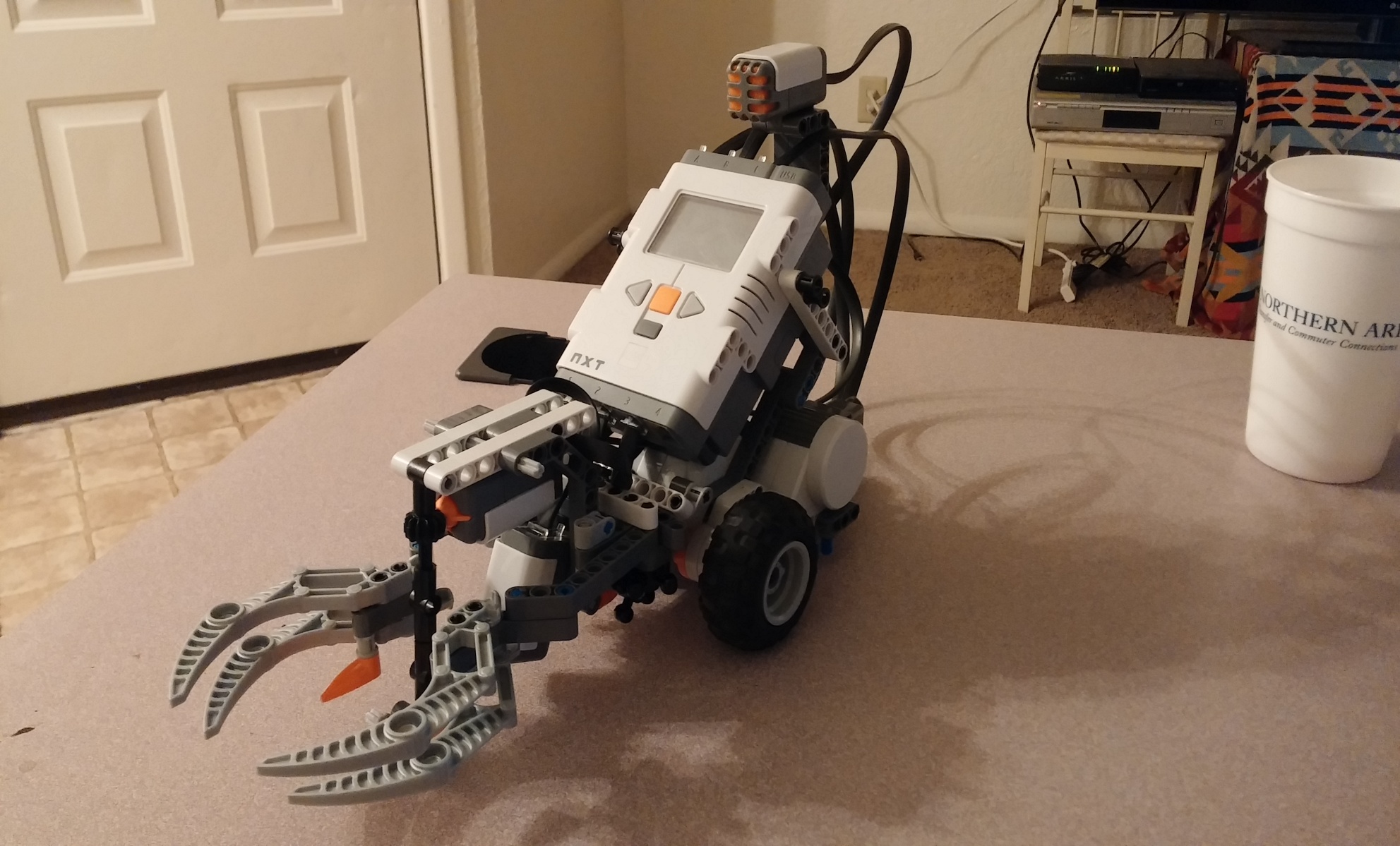 Build the robot out of Lego’s 
Interactive Motor 
NXT
Touch Sensor 
Sound Sensor 
Light Sensor
The Test Pad
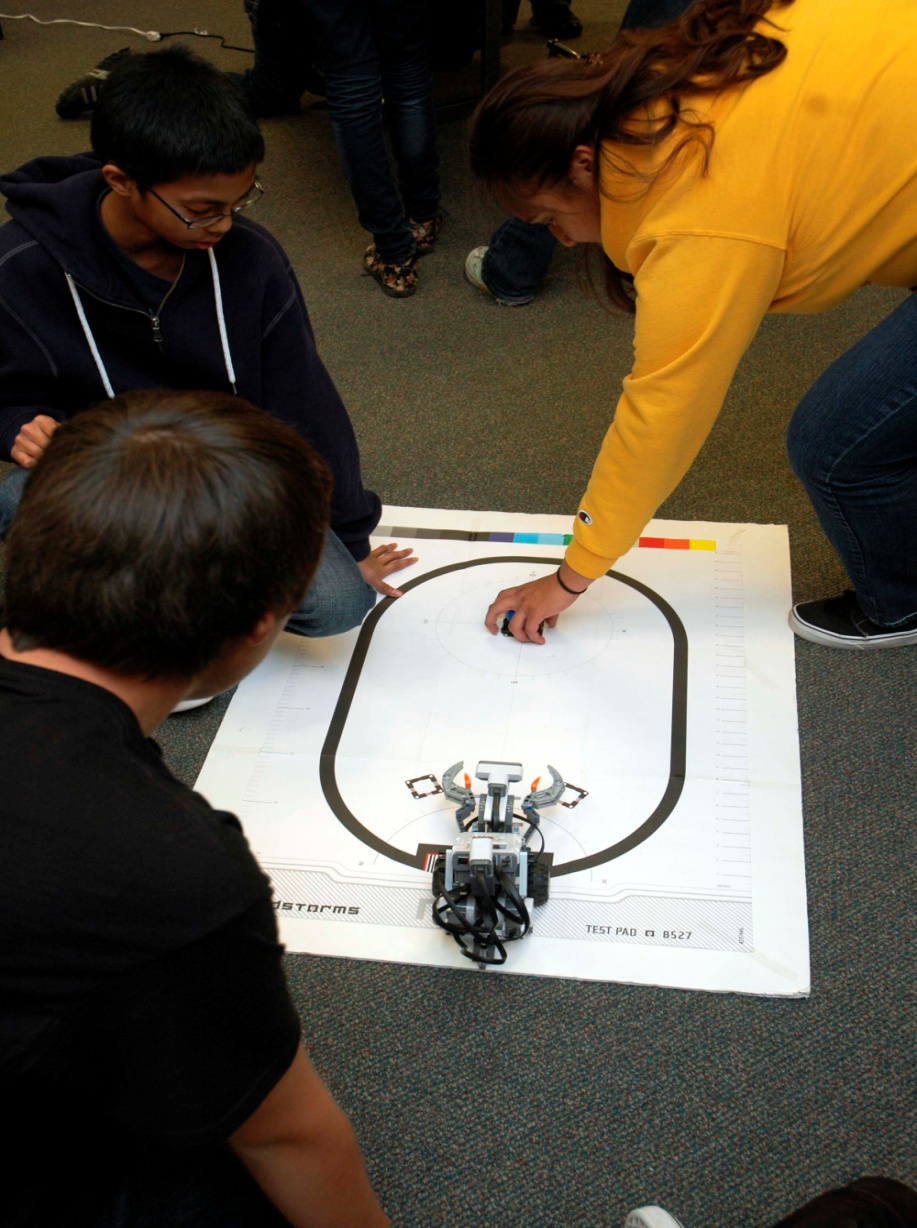 Test your Robot and the program on the Pad. 
Place the Robot on the test pad.
Move only when a ball is placed in front of it.
Grabber
Move forward until the Touch Sensor bumps into the ball. 
Then stop.
Clap your hands once
Close the claws  
Turn around and go back.
Open the claws when the robot reaches the black line.
Schools
Tube City Junior High School
Red Mesa Junior High School
Keams Canyon
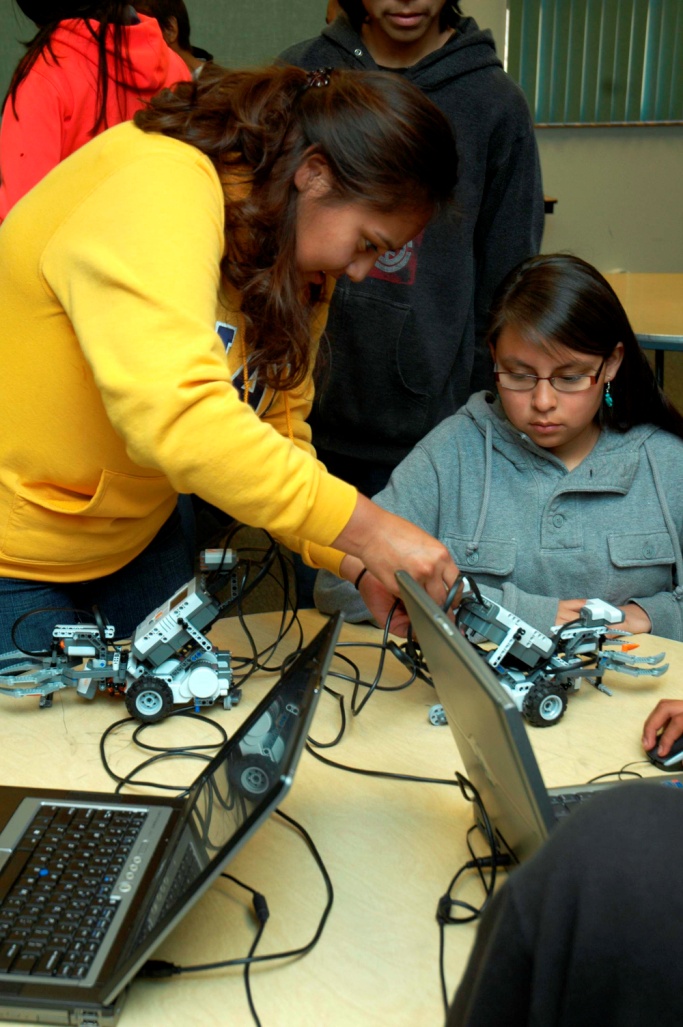 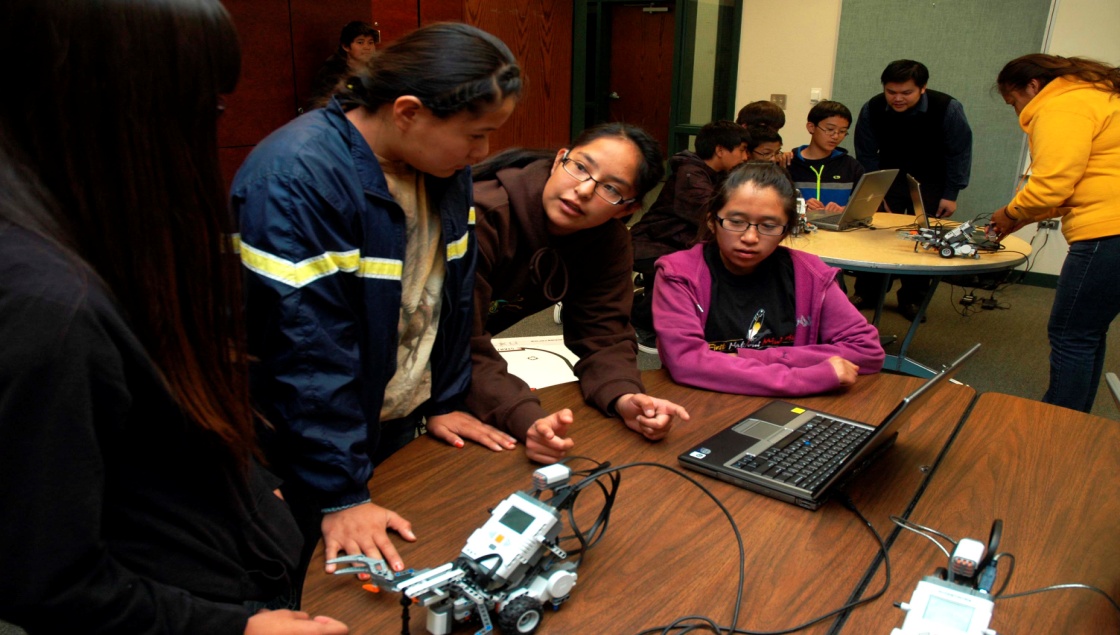 Questions?
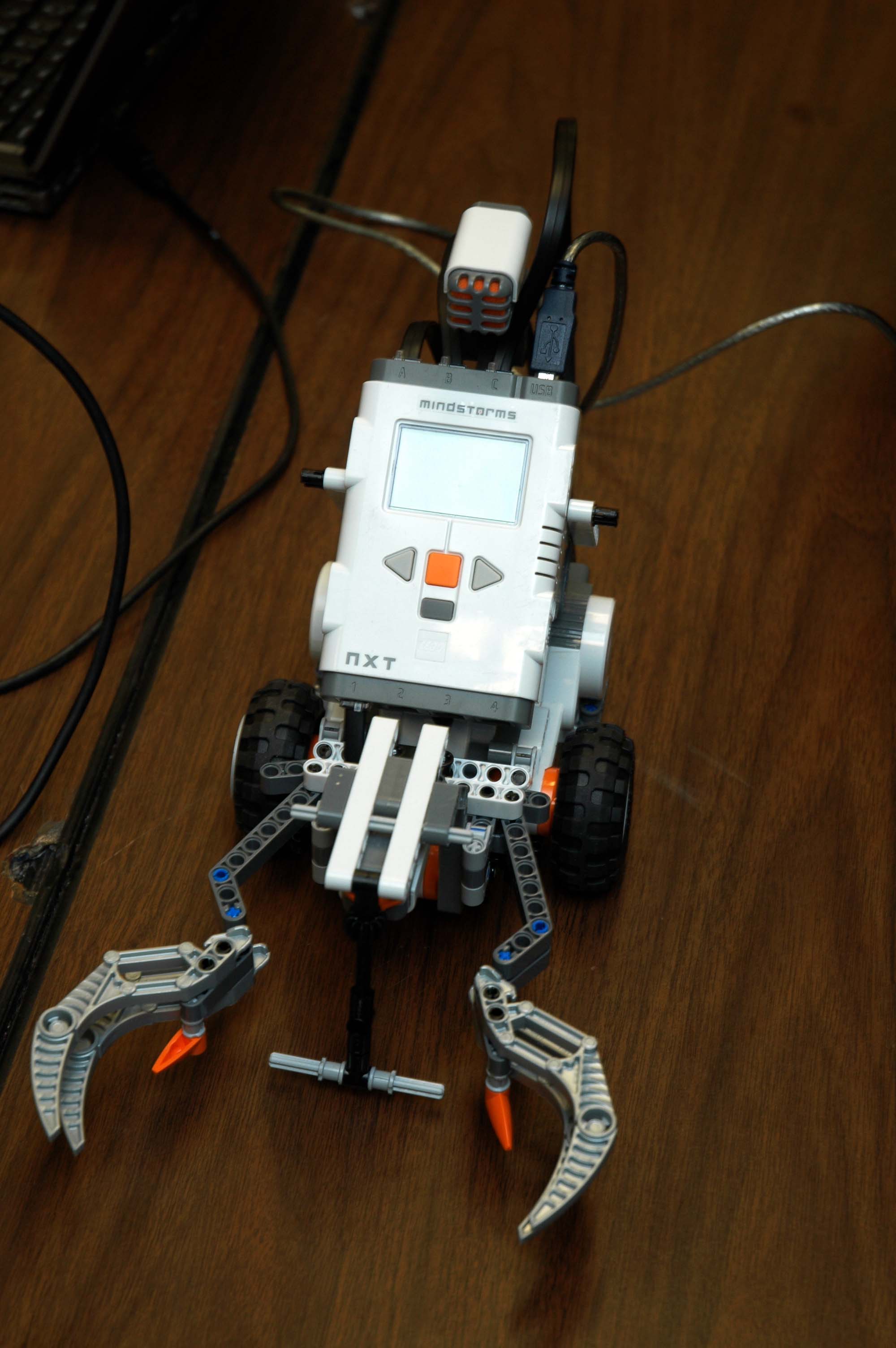 Thank You
NASA Space Grant 
Northern Arizona University 
Mansel Nelson 
EEOP Staff